'N DAG IN DIE BEDIENING VAN JESUS
Les 2 vir 13 Julie 2024
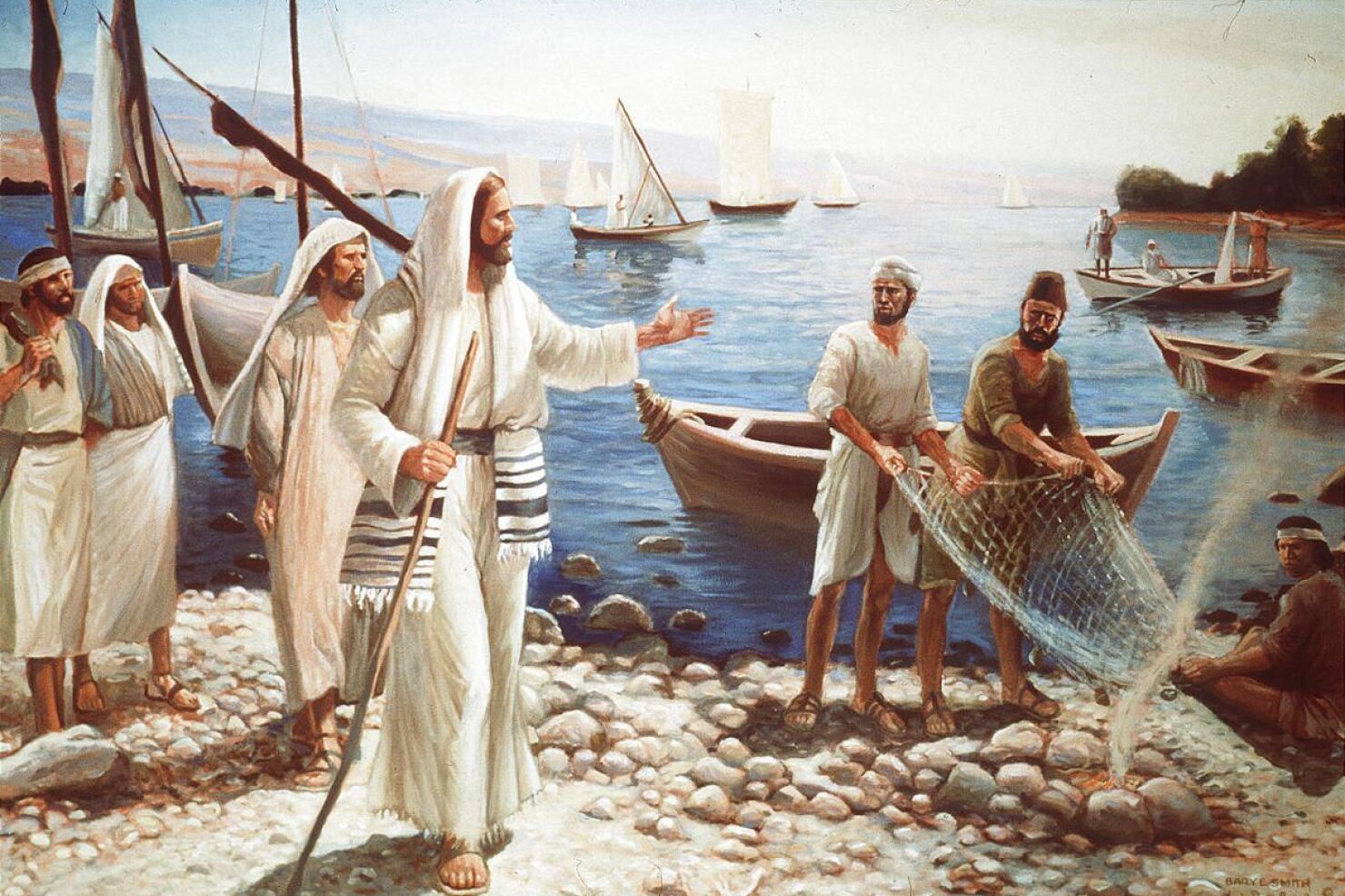 “En Jesus sê vir hulle: ‘Kom agter My aan, en Ek sal maak dat julle vissers van mense word’ ”
(Mark 1:17)
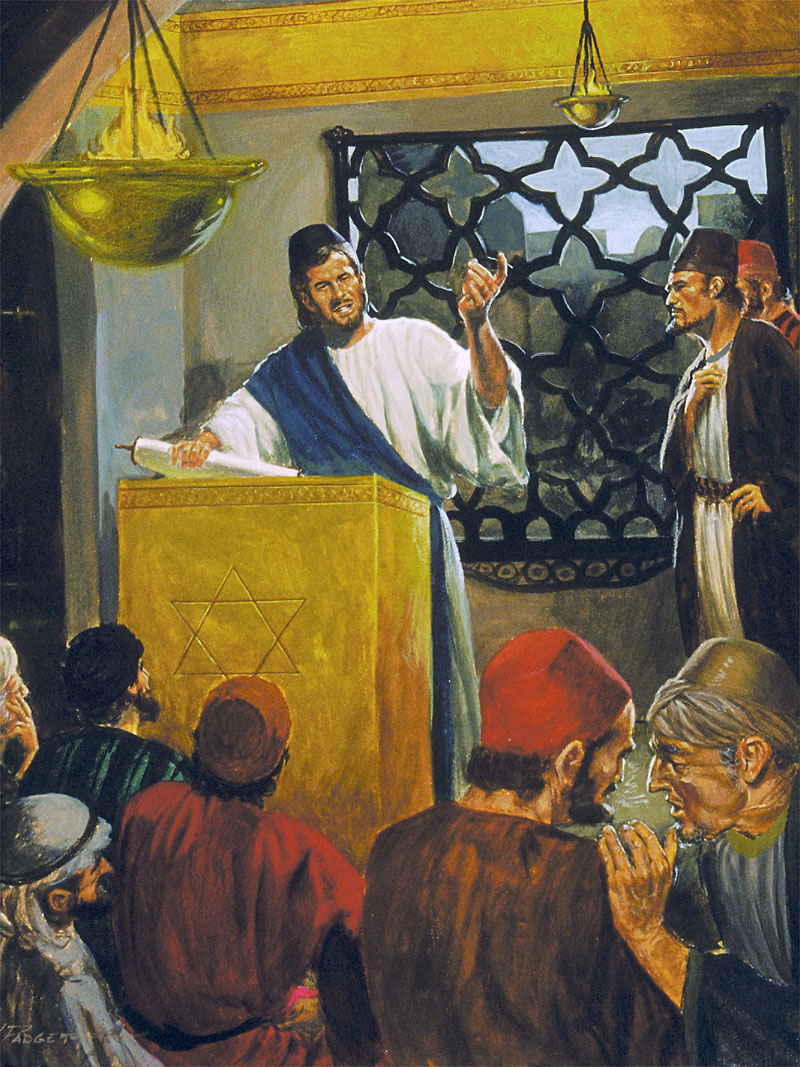 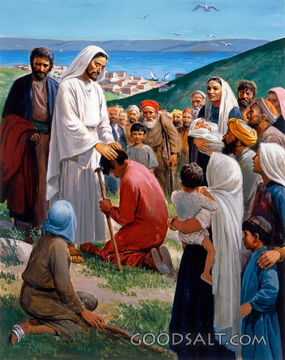 Hoe sou 'n dag in Jesus se lewe wees? Wat as ons hom vir 'n volle week vergesel het?
Markus help ons om hierdie ervaring in die laaste deel van sy eerste hoofstuk uit te leef (Markus 1:16-45).
Ons sal Jesus vergesel deur 'n groep vissermanne te roep om Hom voltyds te volg; 'n besige Sabbatdag geniet; en uiteindelik sal ons sien wat hul daaglikse gebruike was.
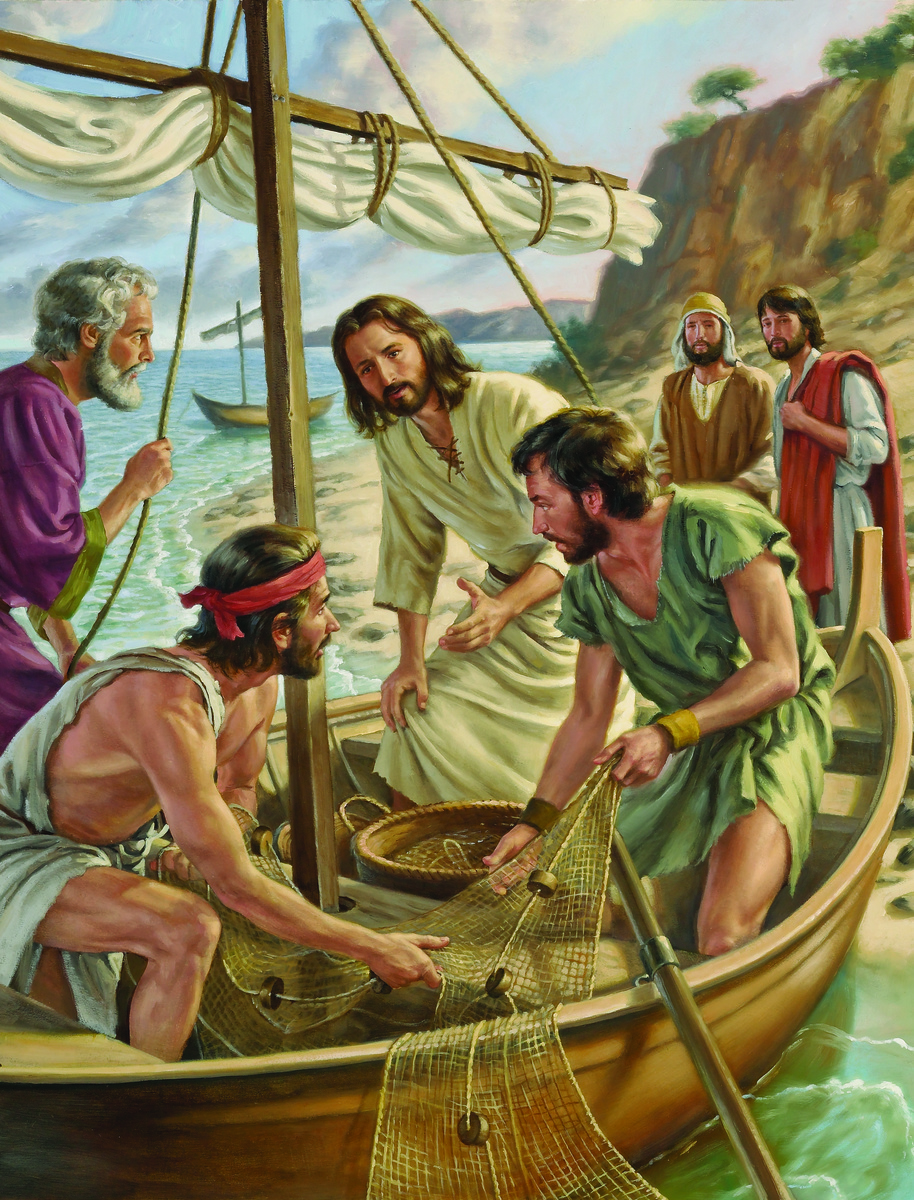 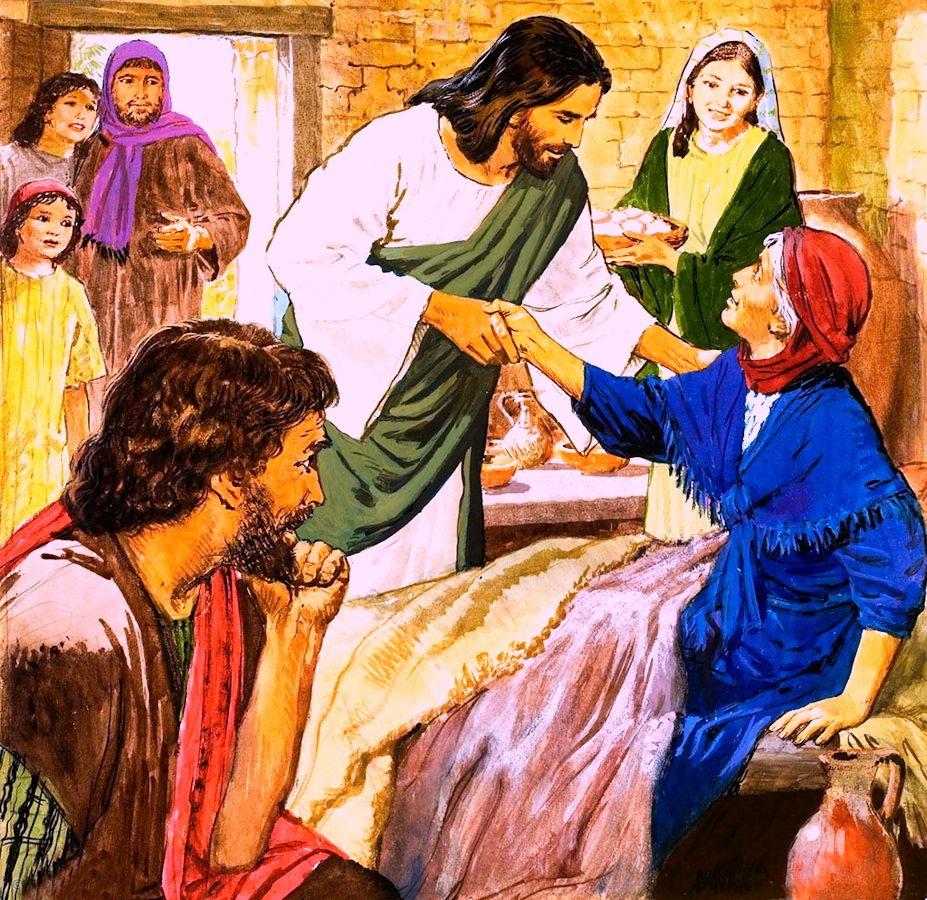 Spesiale aktiwiteite:
Roep dissipels. Markus 1:16-20.
Aktiwiteite op Sabbat:
Preek in die sinagoge. Markus 1:21-28.
Genees. Markus 1:29-34.
Daaglikse aktiwiteite:
Bid en preek. Markus 1:35-39.
Genees en respekteer die Wet. Markus 1:40-45.
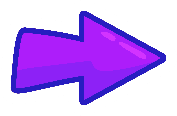 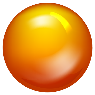 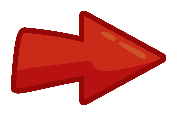 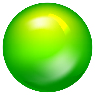 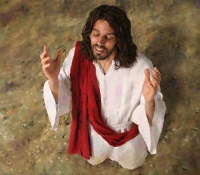 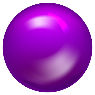 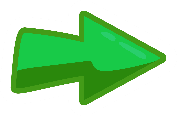 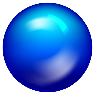 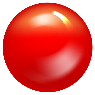 SPESIALE AKTIWITEITE
ROEP DISSIPELS
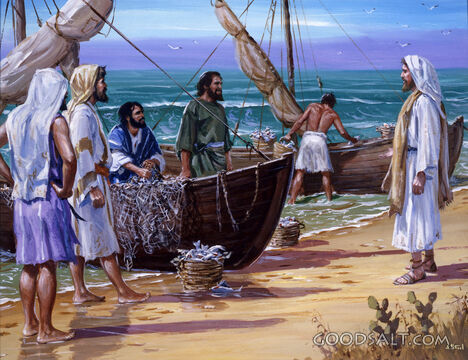 “En Jesus sê vir hulle: ‘Kom agter My aan, en Ek sal maak dat julle vissers van mense word.’” (Markus 1:17)
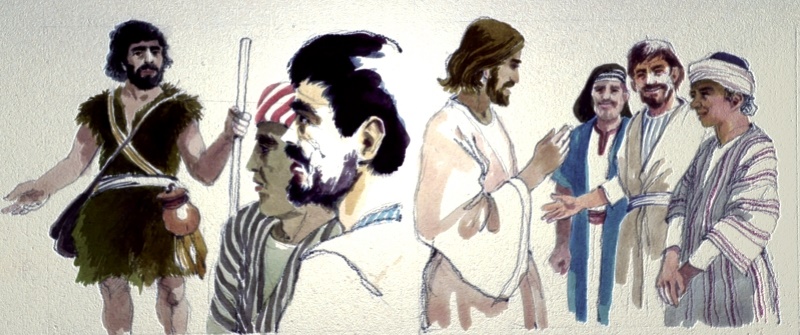 Markus word gekenmerk deur sy kortheid. As ons nie die ander evangelies geraadpleeg het nie, kan ons verkeerde gevolgtrekkings oor hierdie roeping maak.
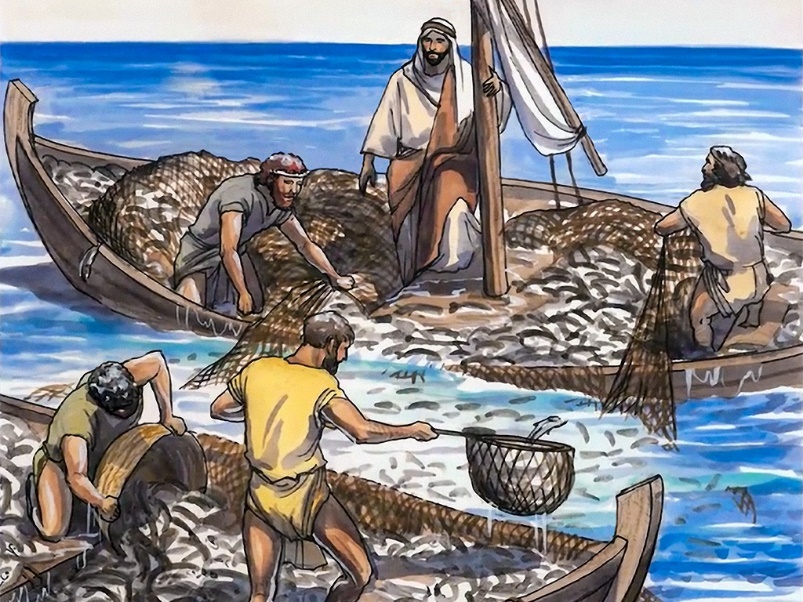 Dit was nie die eerste keer dat hierdie manne Jesus ontmoet het nie. As volgelinge van Johannes die Doper het hulle sy woorde oor Jesus gehoor, en hulle het Hom gevolg. Die eerstes wat dit gedoen het, was Andreas en Johannes, gevolg deur hulle onderskeie broers (Joh. 1:35-42).
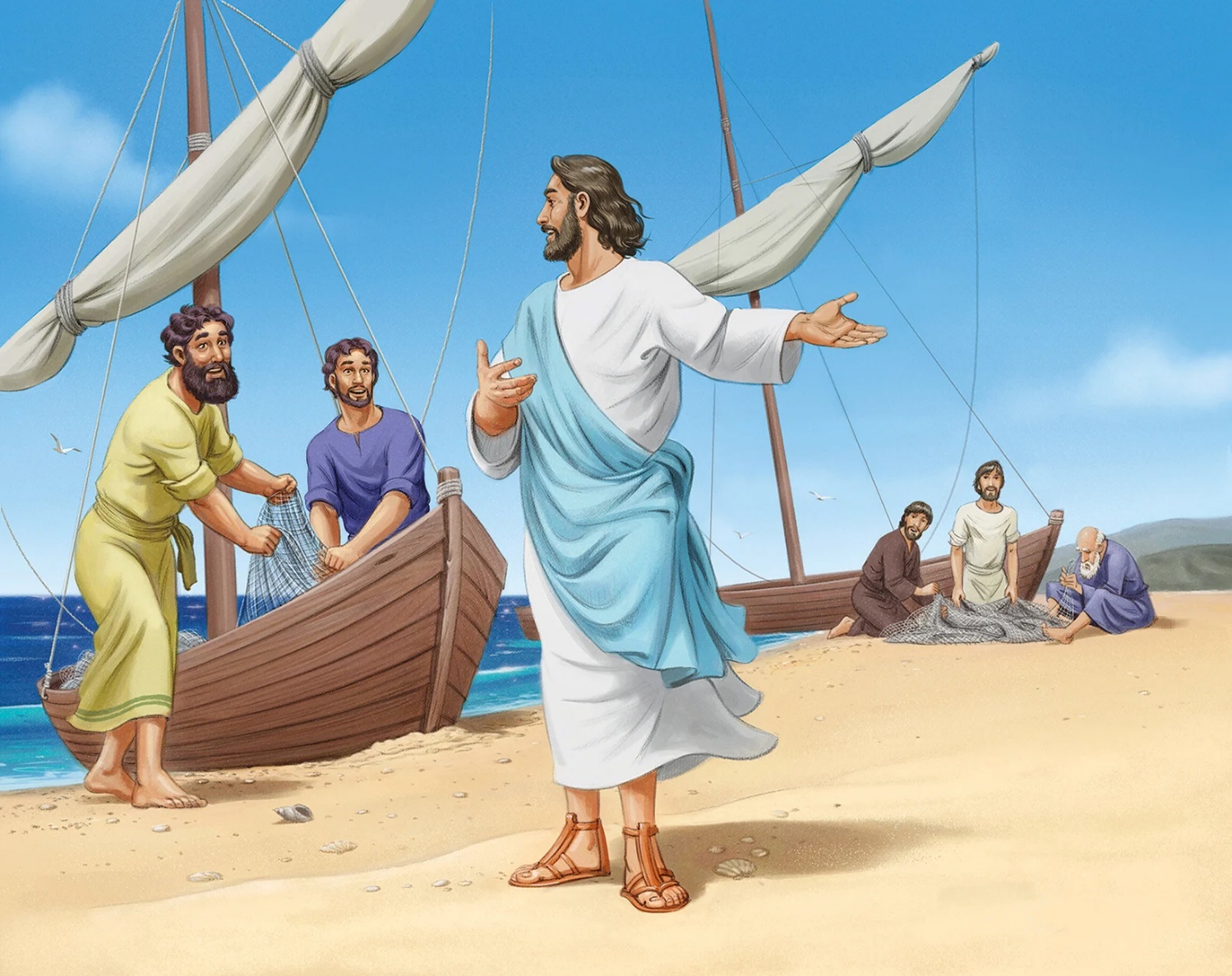 Jesus preek uit Petrus se boot, en dan vind 'n wonderbaarlike vangs plaas. Die vier broers se nette het amper gebreek weens die aantal visse (Lukas 5:1-7). Terwyl Jakobus en Johannes die nette regmaak, val Petrus voor Jesus se voete  (Lukas 5:8-11).
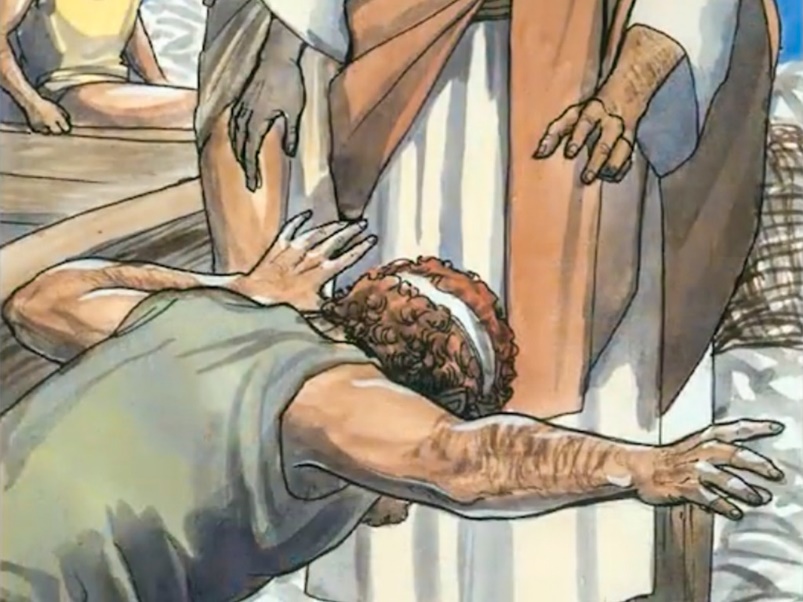 Jacobus en Johannes het hul pa in beheer van die familiebesigheid gelaat, en Petrus en Andreas het hul lewensbestaan verlaat om sielswenners te wees. Deur die roepstem van Jesus te gehoorsaam, het hulle hul lewens en die lewens van die hele wêreld verander.
AKTIWITEITE OP SABBAT
PREEK IN DIE SINAGOGE
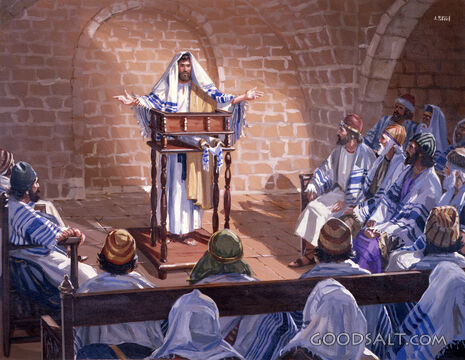 “En hulle het in Kapérnaüm gekom, en dadelik op die sabbat het Hy in die sinagoge ingegaan en begin leer” (Markus 1:21).
Die evangelies maak dit duidelik dat om Saterdag na die sinagoge te gaan, 'n gewoonte van Jesus was, nie 'n geïsoleerde gebeurtenis nie (Lukas 4:16).
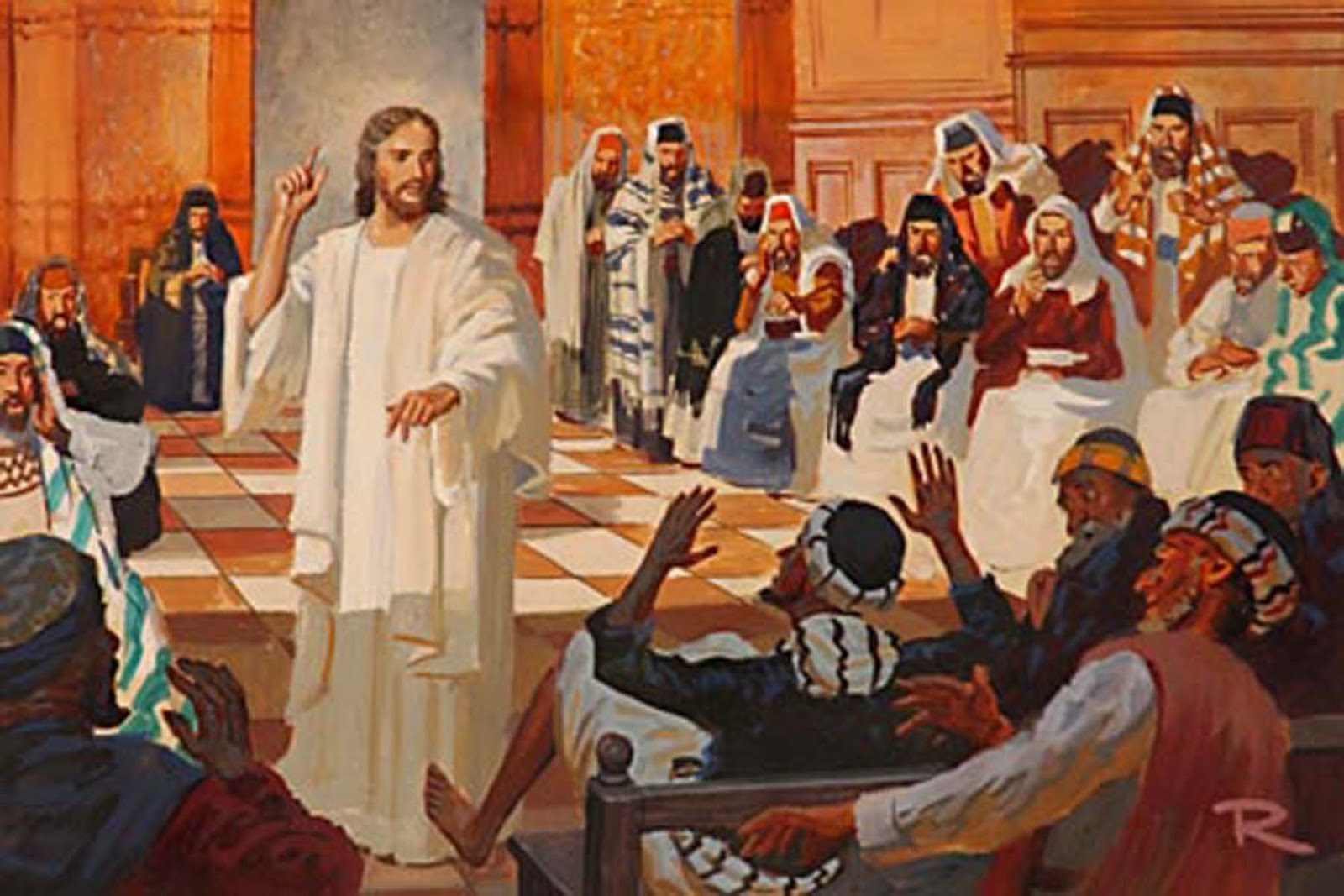 Hoe het mense op Jesus se prediking gereageer? (Markus 1:22).
Maar nie almal was gelukkig nie. Die vyand het besluit om die diens te onderbreek in die hoop om Jesus se invloed tot niet te maak (Markus 1:23-26). 'n Vinnige ingryping het veroorsaak dat die mense nog meer deur Hom beïnvloed is (Markus 1:27-28).
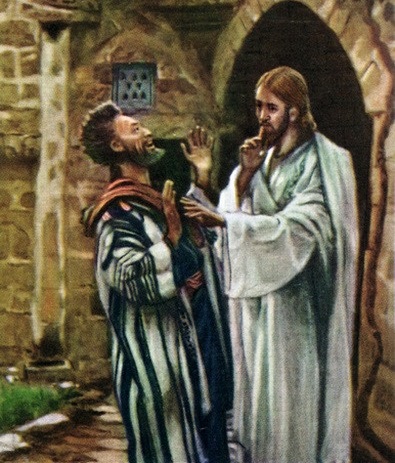 Drie feite staan uit hierdie verhaal:
GENEES
“En toe dit aand geword het en die son onder was, het hulle na Hom gebring almal wat ongesteld en van duiwels besete was” (Markus 1:32)
Aan die einde van die diens in die sinagoge het Jesus saam met sy vier dissipels na Petrus se huis gegaan om 'n maaltyd in privaatheid te geniet (Markus 1:29).
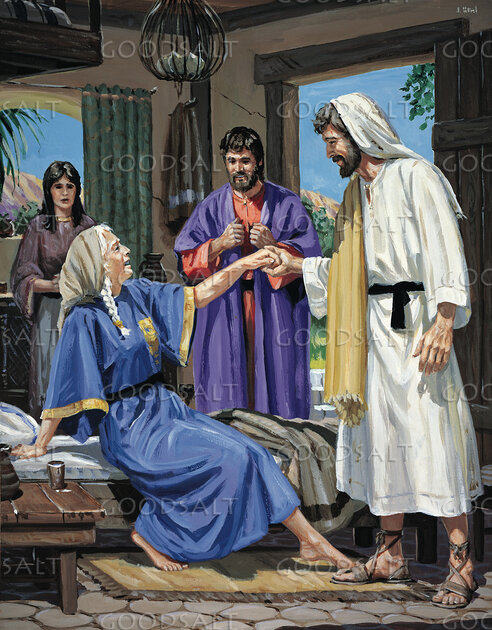 Terwyl hulle besig was om die tafel voor te berei, het hulle Jesus vertel van Petrus se skoonmoeder, aangeval deur koors (Markus 1:30). Nadat sy genees is, het hierdie vrou haar daaraan toegewy om die gaste te dien (Markus 1:31). Die voordele wat Jesus aan ons gee, lok in ons die begeerte uit om dit met ander te deel.
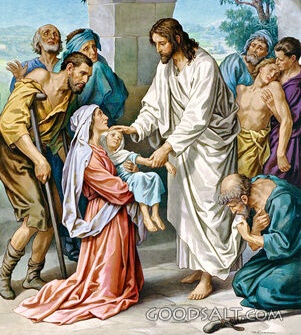 Die wonder van die duiwel wat besete was, was die onderwerp van gesprek in baie huise in Kapernaum. Aan die einde van die heilige ure van die Sabbat, toe die son ondergaan het, het hulle dus baie siekes na Jesus gebring om gesond te word (Markus 1:32-34).
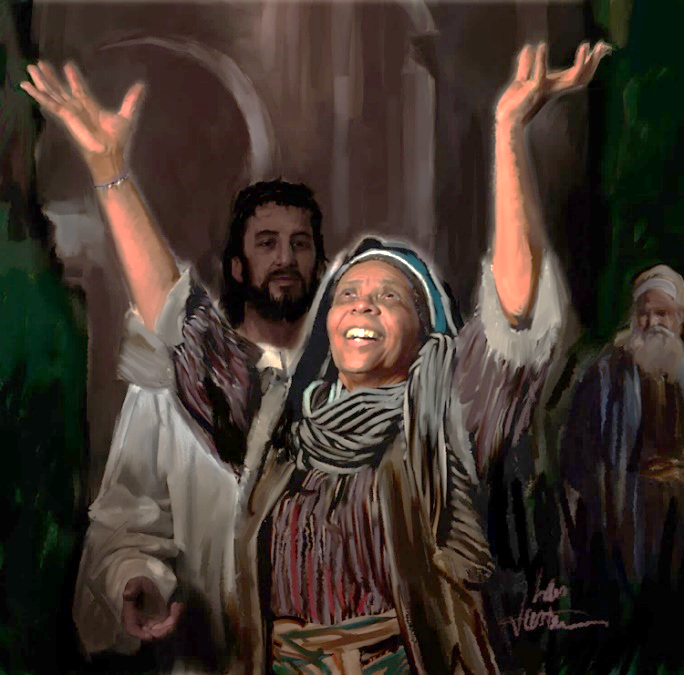 Wat 'n vreugde! Watter lofkrete het in Simon se huis weerklink! En nie net het die geneesde lofprysing nie, Jesus self was bly om hulle genesing te bring.
Na 'n uitputtende dag, laat in die nag, kon Jesus uiteindelik rus.
DAAGLIKSE AKTIWITEITE
BID EN PREEK
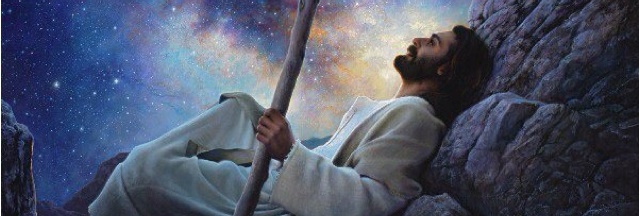 “En vroeg in die môre, nog diep in die nag, het Hy opgestaan en uitgegaan en na ‘n eensame plek vertrek en daar gebid” (Markus 1:35)
Sondag het die dissipels vir Jesus gewag om in die stad te preek. Maar Jesus se planne was anders. Hy moes baie ander bevoordeel met sy woorde en dade (Markus 1:36-39).
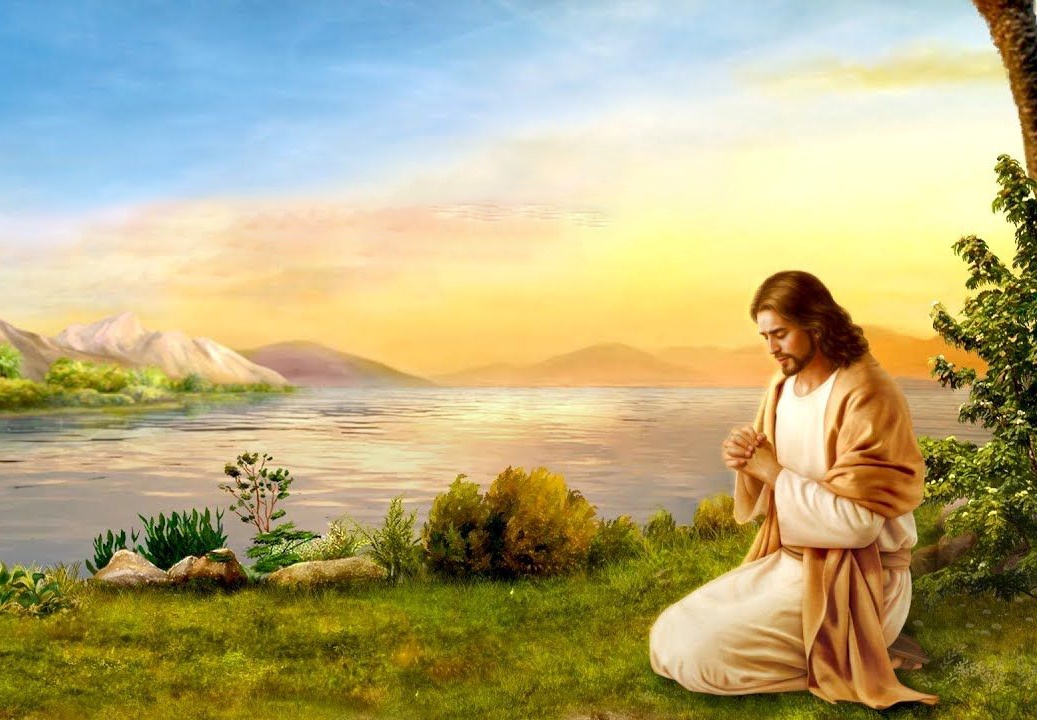 Maar Jesus het nie op eie inisiatief opgetree nie. Soos gewoonlik het Hy eerste gegaan om met sy Vader te praat sodat Hy vir Hom kon sê wat Hy daardie dag moes doen (Mark. 1:35; Joh. 8:28 ).
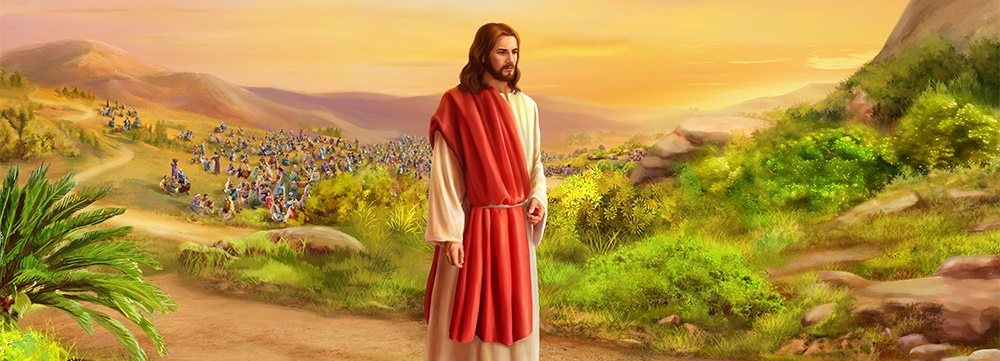 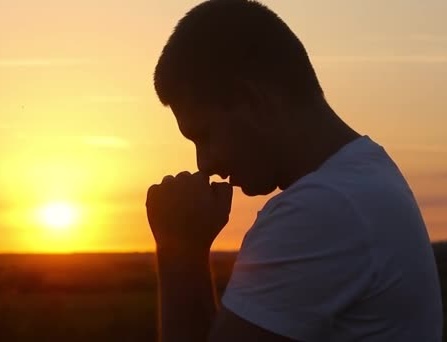 Jesus het God elke dag in gebed gesoek en nooi ons uit om Hom na te volg (Markus 6:46; Lukas 3:21; 5:16; 9:18; 11:1; 18:1). In spesiale situasies het hy selfs hele nagte aan gebed gewy (Lukas 6:12-13; Mattheus 14:21-23).
Moet ons nie, soos Jesus, God elke dag in gebed soek om sy wil te ken nie? Sal ons Hom nie in spesiale situasies soek nie, veral nie in gebed nie?
GENEES EN RESPEKTEER DIE WET
“Pas op dat jy aan niemand iets vertel nie, maar gaan vertoon jou aan die priester en offer vir jou reiniging wat Moses voorgeskryf het, tot ‘n getuienis vir hulle.” (Markus 1:44)
Die melaatse, afgesonder van alle menslike kontak weens sy siekte, het voor Jesus gekniel en om genesing gesmeek (Lev. 13:45; Markus 1:40).
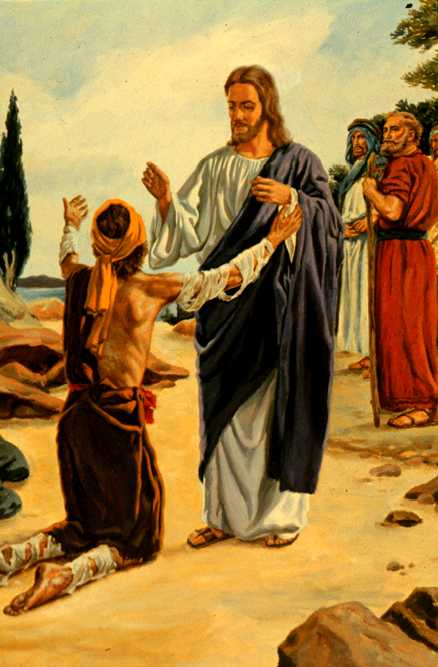 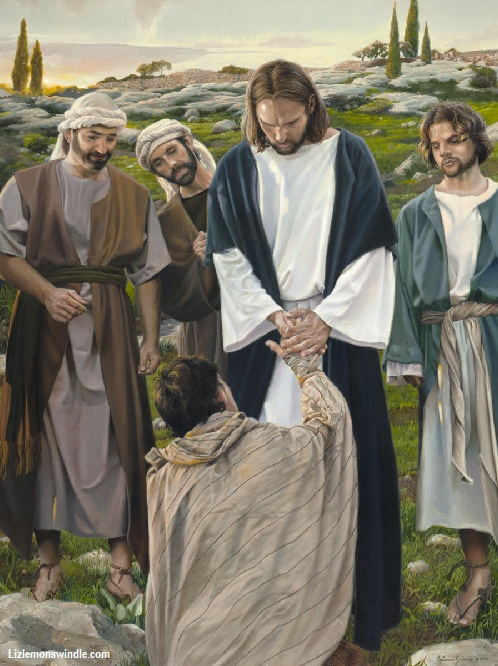 Voor die skare doen Jesus iets wat in stryd is met die wet: hy raak die melaatse aan en word daarom onrein. Maar in plaas daarvan om die melaatse onreinheid te ontvang, het die melaatse Jesus se genesing ontvang.
Soos ons na Jesus toe kom met ons sondes en vuilheid, sal Hy nie van ons wyk nie. Hy sal ons vergifnis en genesing gee en ons rein maak soos Hy.
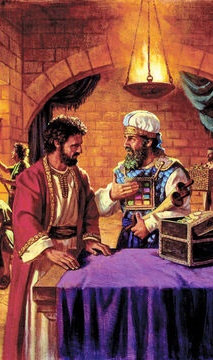 “Die Heiland se lewe op aarde was nie 'n lewe van gemak en eieliefde nie, maar Hy het ernstig en volhardend gewerk vir die redding van die verlore mensdom. Van die stal tot by Golgota het Hy die weg van selfverloëning bewandel; Hy het nie vrystelling gesoek van die moeilike werksaamhede, die vermoeiende reise en die afmattende werk nie. Hy het gesê: “Die Seun van die mens het nie gekom om gedien te word nie, maar om te dien en sy siel te gee as 'n losprys vir baie”. Mattheus 20:28. Dit was die een groot doel van Sy lewe; alle ander dinge het tweede plek ingeneem. Om die wil van God te doen en Sy werk te voleindig, was soos voedsel en drank vir Hom. Eiebelang het geen plek in Sy werk gehad nie."
EGW (Skrede na Christus Bl. 78)